আখতার ফারুক
সহকারি শিক্ষক
 নোয়ারবিলা কাদেরিয়া আদর্শ দাখিল মাদরাসা
লোহাগাড়া, চট্টগ্রাম।
মোবাইল নং- ০১৯১৪১৩৯৯১৬/01757820932
ই-মেলঃ aktar.faruque@yahoo.com
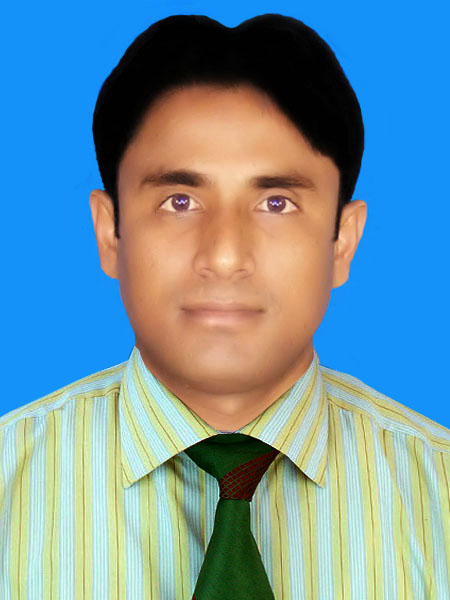 আ
ভাষা
ক
বাংলা ২য় পত্র
৭ম শ্রেণি
৪০ মিনিট
বাক্য
সন্ধি
অ
খ
পদ
এ
শব্দ
কারক
নিচের ছবিটি দেখঃ
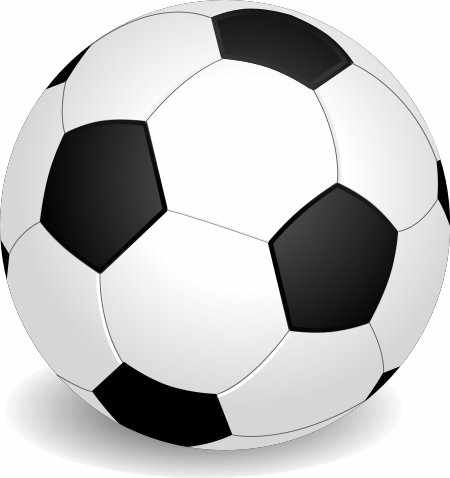 বল
ব
+
ল
=
বল
নিচের ছবিটি দেখঃ
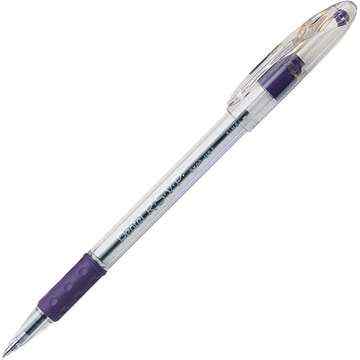 কলম
ক
+
ল
+
ম
=
কলম
শব্দ ও শব্দের গঠন
 অধ্যায়ঃ তিন
পৃষ্ঠা নং ৬৫
শিখনফল
পাঠ শেষে শিক্ষার্থীরা-
 শব্দ কাকে বলে তা বলতে পারবে।
 শব্দ গঠনের বিভিন্ন পদ্ধতি সম্পর্কে  বলতে পারবে।
 নিজেরা নতুন নতুন শব্দ তৈরি করতে পারবে।
লক্ষ্য করঃ
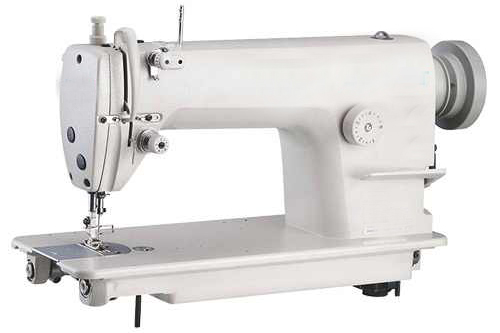 ক + ল
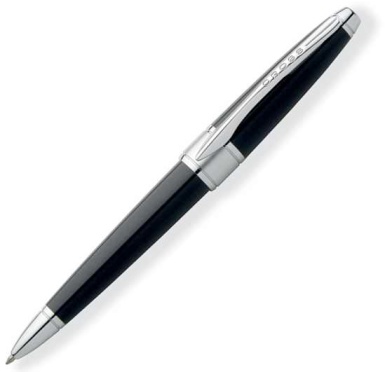 ম / ক / ল
ক + ল + ম
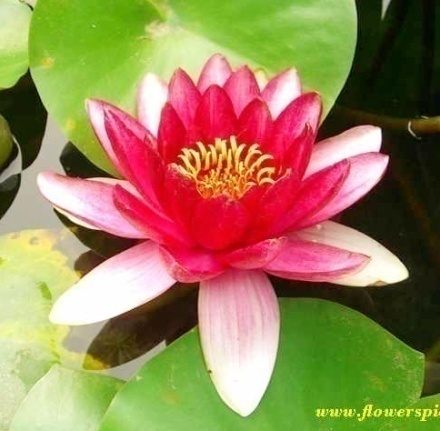 ক + ম + ল
[Speaker Notes: ধ]
শব্দ গঠনে লক্ষণীয়ঃ
বর্ণের মিলন
অর্থপূর্ণ
[Speaker Notes: ধ]
চল আমরা কিছু শব্দ তৈরি করিঃ
ক + ল + স
কলস
ফ + ল
ফল
বলতো কীভাবে শব্দ তৈরি হয়েছে?
নিয়ম-১. বর্ণের সাথে বর্ণের মিলন করে শব্দ তৈরী করা যায়।
চল আমরা আরো কিছু শব্দ তৈরি করিঃ
মা
ম +
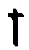 বলতো কীভাবে শব্দ তৈরি হয়েছে?
নিয়ম-২. ব্যঞ্জনবর্ণের সঙ্গে কার যুক্ত করে।
চল আমরা আরো কিছু শব্দ তৈরি করিঃ
ক্ +     + ম
ক্রম
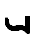 বলতো কীভাবে শব্দ তৈরি হয়েছে?
নিয়ম-৩. ব্যঞ্জনবর্ণের সঙ্গে ব্যঞ্জনবর্ণ বা ফলা যুক্ত করে।
চল আমরা কিছু শব্দ তৈরি করিঃ
কল+এর
কলের
কর্+ছে
করছে
বলতো কীভাবে শব্দ তৈরি হয়েছে?
নিয়ম-৪. শব্দের শেষে বিভক্তি যুক্ত করে।
চল আমরা কিছু শব্দ তৈরি করিঃ
বিদ্যা+আলয়
বিদ্যালয়
বলতো কীভাবে শব্দ তৈরি হয়েছে?
নিয়ম-৫. সন্ধির সাহায্যে নতুন শব্দ তৈরি করা যায়।
চল আমরা কিছু শব্দ তৈরি করিঃ
সু + ফল
সুফল
বলতো কীভাবে শব্দ তৈরি হয়েছে?
নিয়ম-৬. শব্দের শুরুতে উপসর্গ যোগ করে নতুন শব্দ তৈরি যায়।
চল আমরা কিছু শব্দ তৈরি করিঃ
গম্ + অন
=
গমন
কলম + দানি
=
কলমদানি
বলতো কীভাবে শব্দ তৈরি হয়েছে?
নিয়ম-৭. শব্দের শেষে প্রত্যয় যোগ করে নতুন শব্দ তৈরি হয়।
চল আমরা কিছু শব্দ তৈরি করিঃ
ঘি + মাখানো + ভাত
ঘিভাত
বলতো কীভাবে শব্দ তৈরি হয়েছে?
নিয়ম-৮. সমাসের সাহায্যে  নতুন শব্দ তৈরি হয়।
চল আমরা কিছু শব্দ তৈরি করিঃ
রাজায়   রাজায়
ঘন্টায়   ঘন্টায়
বলতো কীভাবে শব্দ তৈরি হয়েছে?
নিয়ম-৯. পদের দ্বিরুক্তির মাধ্যমে নতুন শব্দ তৈরি হয়।
চল আমরা কিছু শব্দ তৈরি করিঃ
কনকন
ঝিরঝির
শনশন
বলতো কীভাবে শব্দ তৈরি হয়েছে?
নিয়ম-১০. ধ্বন্যাত্নক শব্দের মাধ্যমে নতুব শব্দ তৈরি হয়।
চল আমরা কিছু শব্দ তৈরি করিঃ
টেলিভিশন
টিভি
বলতো কীভাবে শব্দ তৈরি হয়েছে?
নিয়ম-১১. ব্যবহৃত শব্দ কে সংক্ষেপে প্রকাশ করে নতুন শব্দ তৈরি যায়।
শব্দ গঠনের বিভিন্ন প্রক্রিয়াঃ
বর্ণের সাথে বর্ণের মিলন করে। 
 ব্যঞ্জনবর্ণের সঙ্গে কার যুক্ত করে। 
 ব্যঞ্জনবর্ণের সঙ্গে ব্যঞ্জনবর্ণ বা ফলা যুক্ত করে। 
 শব্দের শেষে বিভক্তি যুক্ত করে।  
 সন্ধির সাহায্যে। 
 শব্দের শুরুতে উপসর্গ যোগ করে। 
 শব্দের শেষে প্রত্যয় যোগ করে।
 পদের দ্বিরুক্তির মাধ্যমে।
 সমাসের সাহায্যে।
 ধ্বন্যাত্নক শব্দের মাধ্যমে।
 ব্যবহৃত শব্দ কে সংক্ষেপে প্রকাশ করে।
শ্রেণির কাজ (একক)
শূন্যস্থান পূরণ করঃ
......... ধ্বনিসমষ্টি হল শব্দ। আমরা যখন কথা বলি তখন .........  পর ......... সাজিয়ে কথা বলি। ক্রিয়ার মূল অংশকে  .........  বলে।
অর্থপূর্ণ
শব্দের
শব্দ
ক্রিয়ামূল
দলীয় কাজ
বর্ণের সাথে বর্ণের মিলনে ২টি করে শব্দ তৈরি কর।
ব্যঞ্জনবর্ণের সঙ্গে কার যুক্ত করে ২টি শব্দ তৈরি কর। 
ব্যঞ্জনবর্ণের সঙ্গে ব্যঞ্জনবর্ণ বা ফলা যুক্ত করে ২টি শব্দ তৈরি কর।
শব্দের শুরুতে উপসর্গ যোগ করে ২টি শব্দ তৈরি কর।
সন্ধির সাহায্যে ২টি শব্দ তৈরি কর।
প্রশ্ন গুলোর উত্তর দাওঃ
১।  শব্দ কাকে বলে?
ঊত্তরঃ অর্থপূর্ণ ধ্বনি বা ধ্বনিসমষ্টিকে শব্দ বলা হয়।
২। শব্দের শেষে বিভক্তি যুক্ত করে দুটি শব্দ তৈরি কর।
ঊত্তরঃ বল+আ=বলা, চল+ই=চলি
বাড়ির কাজ
শব্দ গঠনের বিভিন্ন প্রক্রিয়ার একটি তালিকা উদাহরণ সহ তৈরি কর।
তালিকার নমুনাঃ
ধন্যবাদ
সবাই কে।
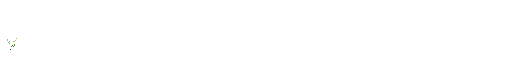